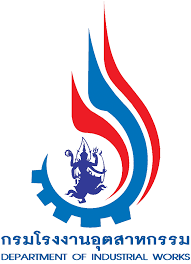 การฝึกอบรม Onlineสอนการใช้งานระบบฐานข้อมูลห้องปฏิบัติการวิเคราะห์เอกชน
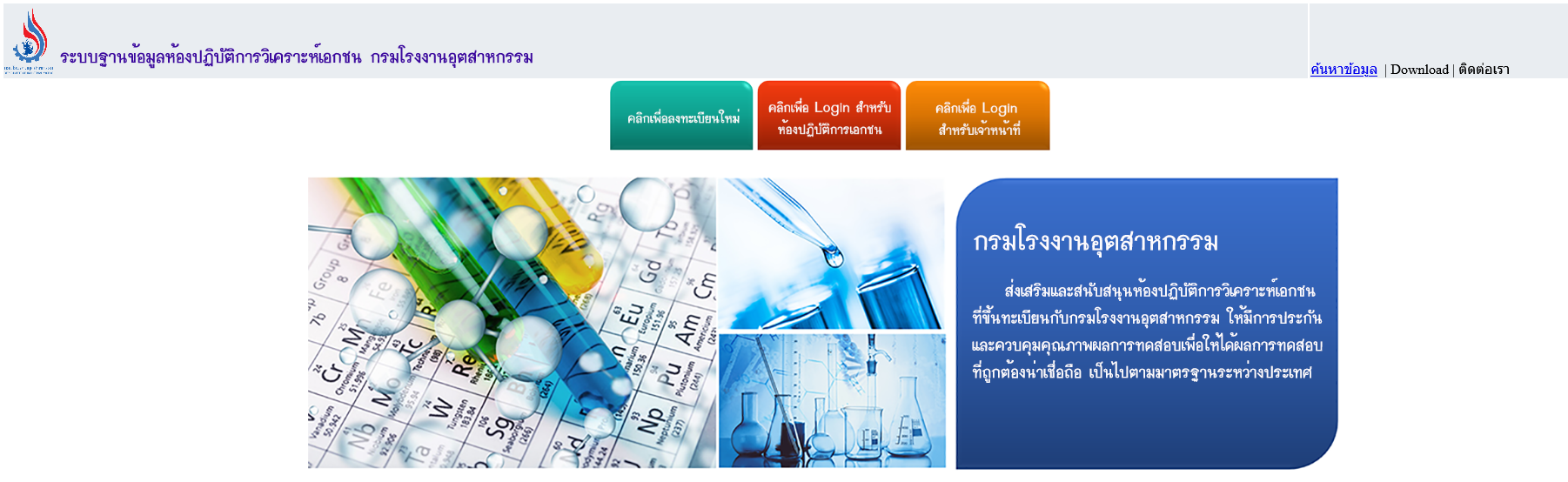 กรมโรงงานอุตสาหกรรม
4 ส.ค.2564
หัวข้อการอบรม
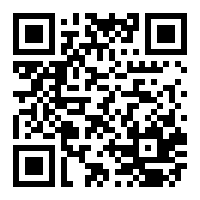 เข้าใช้งานระบบได้ที่ เว็บไซต์ http://reg3.diw.go.th/research/labneo
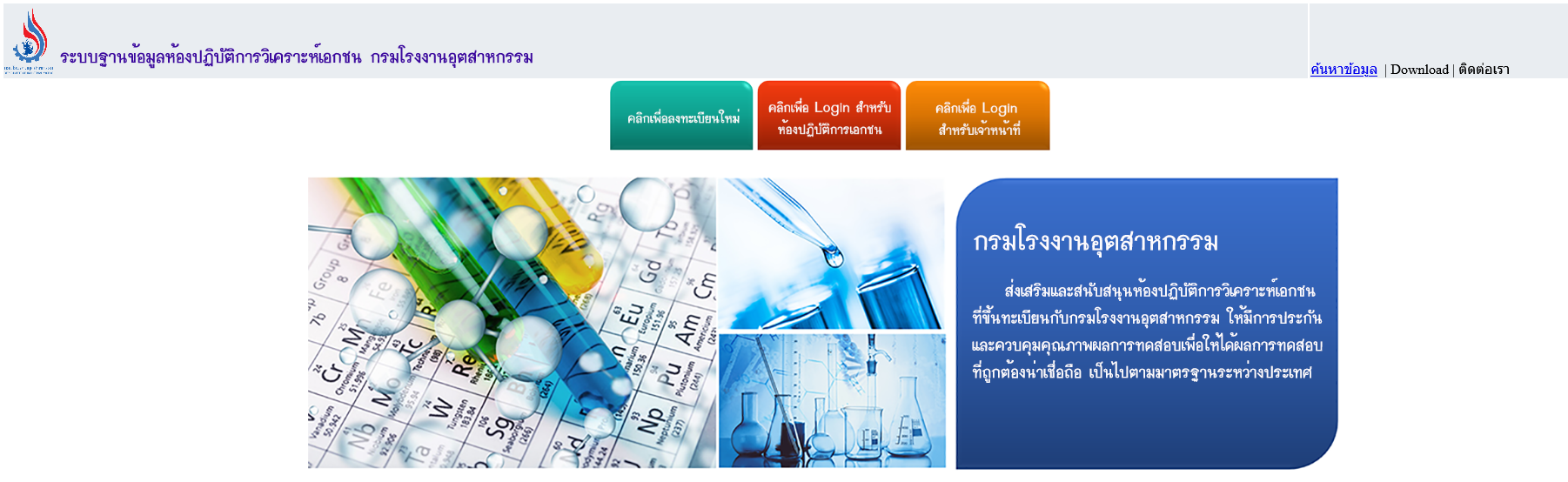 จุดประสงค์ในการพัฒนาระบบฐานข้อมูลห้องปฏิบัติการวิเคราะห์เอกชน
เพื่ออำนวยความสะดวกให้กับห้องปฏิบัติการฯ ในการดำเนินการผ่านระบบอิเล็กทรอนิกส์ และให้ได้รับการบริการที่สะดวก รวดเร็ว มีประสิทธิภาพ
เพื่ออำนวยความสะดวกให้กับเจ้าหน้าที่กรมโรงงานอุตสาหกรรมในการดำเนินงานที่เกี่ยวข้องกับการขึ้นทะเบียนห้องปฏิบัติการฯ 
เพื่อรวบรวมข้อมูลการขึ้นทะเบียนห้องปฏิบัติการฯ และบุคลากรที่เกี่ยวข้องได้อย่างถูกต้องครบถ้วน
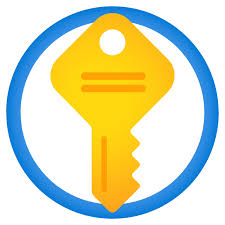 การเชื่อมโยงข้อมูลระหว่างฐานข้อมูลห้องปฏิบัติการฯ กับหน่วยงานภายนอก
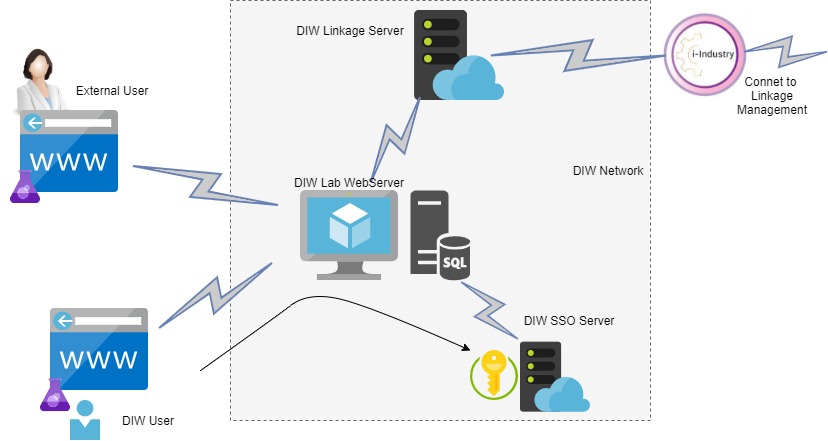 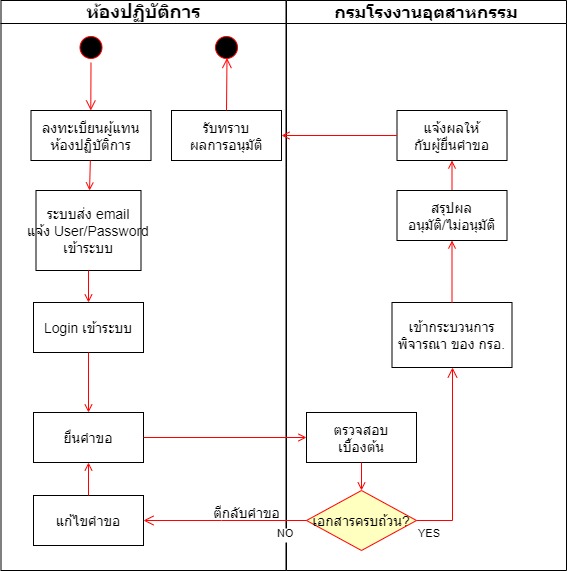 System Work Flow
อธิบายการทำงานในระบบ
ทั้งนี้การยื่นคำขอจะเริ่มเข้ากระบวนการพิจารณาของ กรอ. ก็ต่อเมื่อได้รับเอกสารตัวจริงแล้วเท่านั้น
แนะนำการลงทะเบียนผู้ใช้งานใหม่ (ต้องลงทะเบียนใหม่ทุกหน่วยงาน)
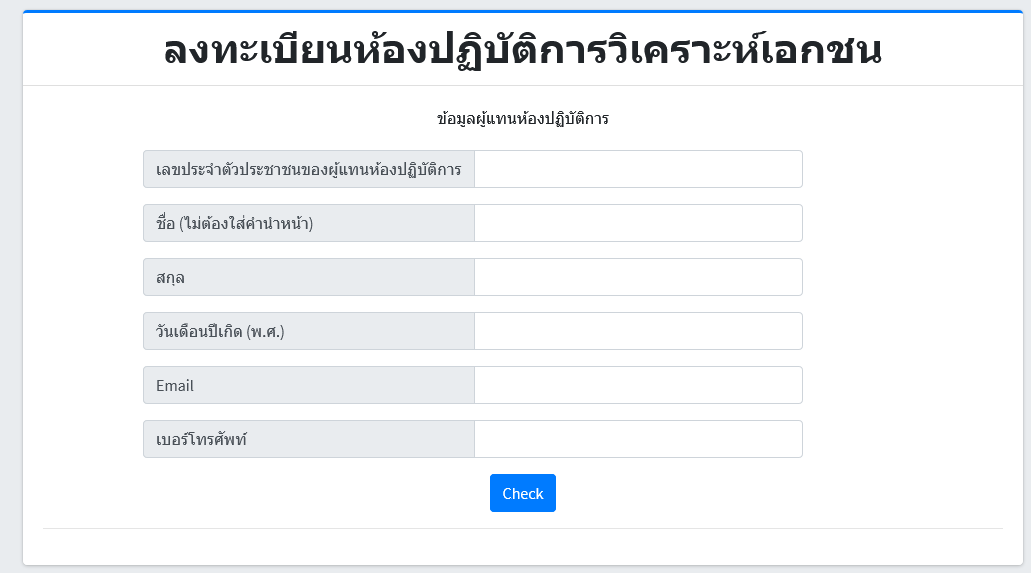 1. กรอกข้อมูลบุคคล (ตัวแทนห้องปฏิบัติการ)
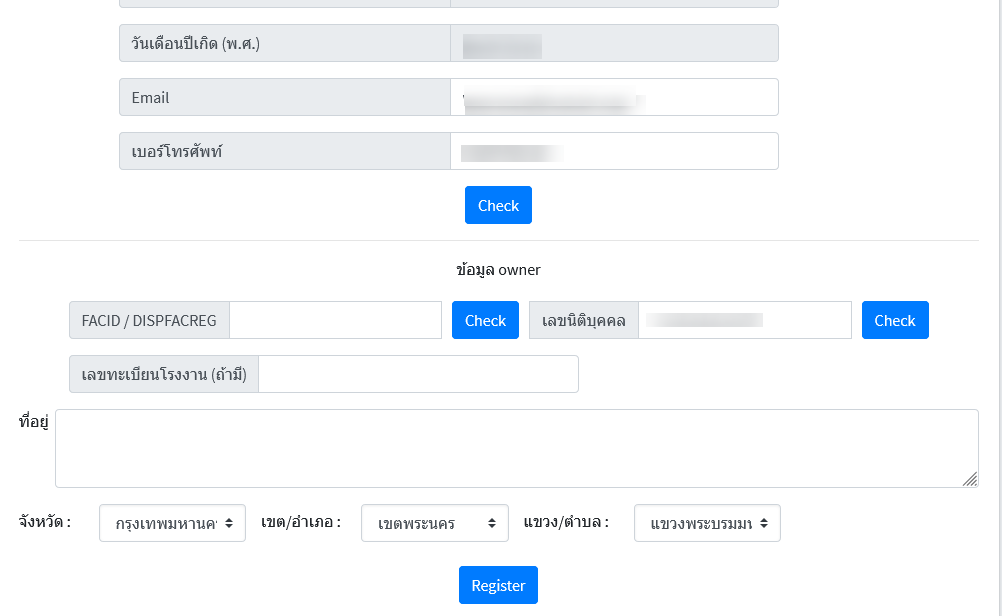 2. กรอกข้อมูลหน่วยงาน (ที่อยู่ที่ระบุ ให้ใส่เป็นสถานที่ตั้งของห้องปฏิบัติการฯ)
3. ตรวจสอบ email ซึ่งระบบจะส่งรหัสผู้ใช้งานและรหัสผ่านไปให้
Demo
การยื่นคำขอขึ้นทะเบียนใหม่
(ไม่ต้องยื่นคำขอขึ้นทะเบียนใหม่ สำหรับห้องปฏิบัติการที่ขึ้นทะเบียนอยู่แล้ว)
การยื่นคำขอเปลี่ยนแปลง (สารมลพิษ/บุคลากร)
สิ่งที่ขอให้ห้องปฏิบัติการฯ ดำเนินการ
ลงทะเบียนผู้ใช้งานใหม่ สำหรับห้องปฏิบัติการทุกราย โดยให้ดำเนินการตั้งแต่วันที่ 9 ส.ค.64-31 ส.ค.64
ตรวจสอบความถูกต้องของข้อมูลทะเบียนห้องปฏิบัติการฯ และบุคลากรในสังกัด
(กรอ. จะแจ้งวันให้ทราบอีกครั้ง เมื่อดำเนินการโอนย้ายข้อมูลเสร็จสิ้น-ประมาณกลางเดือน ก.ย.64)
กรอ. จะแจ้งวันเริ่มใช้งานระบบนี้ในการยื่นคำขออีกครั้ง (ประมาณต้นเดือน ต.ค.64)
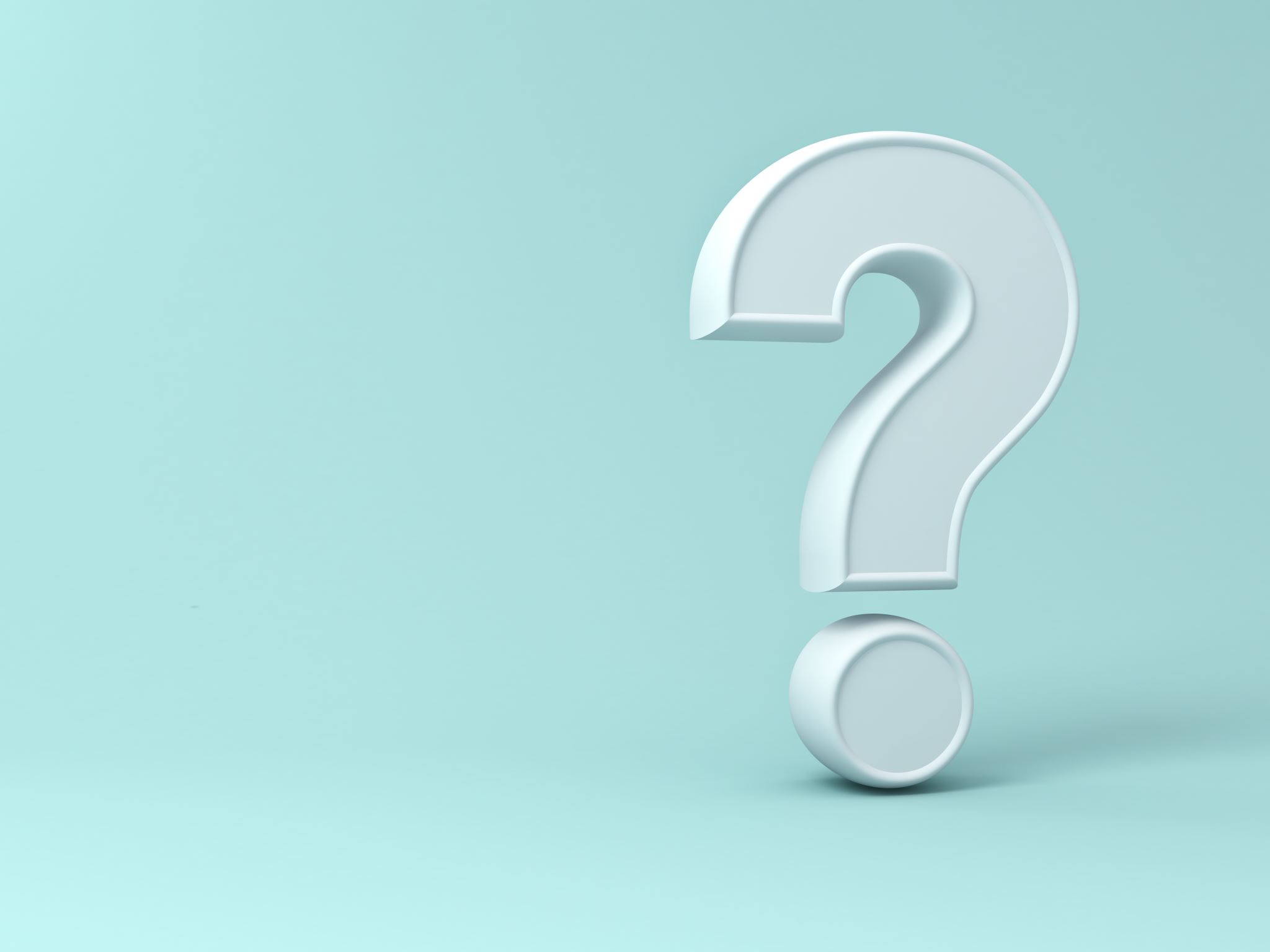 ถาม-ตอบ